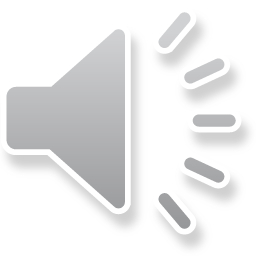 Language Game Changers
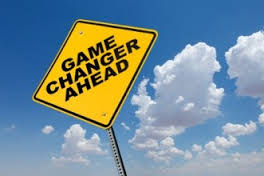 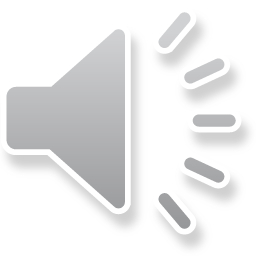 [Speaker Notes: Suz/Amanda]
Promoting Growth Mindset all day
“I can’t count to 100”
“You’re right.  You can’t count to 100 yet. How can we learn how?
They Say
We Say
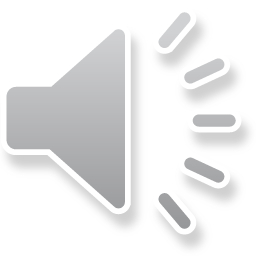 Promoting Growth Mindset all day
“I can’t read those big words”
“You’re right.  You haven’t learned how to read those big words yet.  Let’s get to work!”
They Say
We Say
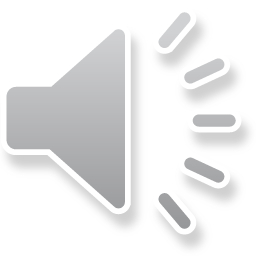 Promoting Growth Mindset all day
“You got all the questions right!  You’re so smart!”
“I noticed how well you paid attention and that’s why you knew the answers”
We currently  say
We could consider saying
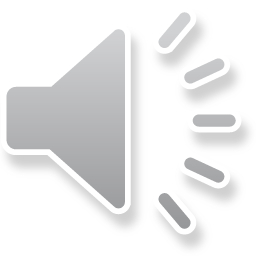 [Speaker Notes: Celebrate “unevenness” what you’re good at and what you’re not]
Promoting Growth Mindset all day
“You’re so talented creating that PowerPoint!”
“You really took your time and were so patient finding just the right images.  Look at what that helped you create!”
We currently say
We could consider saying
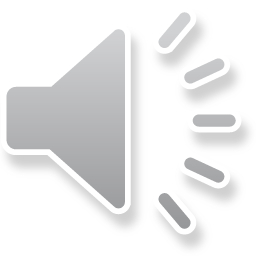 Promoting Growth Mindset all day
“Good luck in your game/recital”
“You’ve practiced and worked hard.  You are ready!  You earned this day! Now go get ‘em!”
We currently  say
We could consider saying
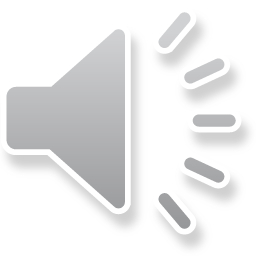 Praise your students:
For strategies used 
“You found a really good way to do that”


For specific work
“You did a really great job with those math problems”


For persistence or effort
“I can see you’ve been practicing”
“Your hard work is really paying off!”
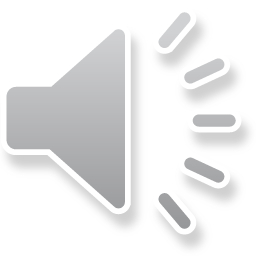